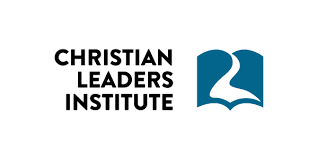 ACCT 2020 – Fundamentals of Accounting 1
Unit 4Transactions Affecting Only the Balance Sheet
Transactions Affecting Only the Balance Sheet
Since each transaction affecting a business entity must be recorded in the accounting records, analyzing a transaction before actually recording it is an important part of financial accounting. An error in transaction analysis results in incorrect financial statements. To illustrate the analysis of transactions and their effects on the basic accounting equation, the activities of Metro Courier, Inc., that led to the statements in the Exhibit in the upcoming slides.
Transactions Affecting Only the Balance Sheet
The first set of transactions (for June), 1a, 2a, and so on, are repeated in the summary of transactions, Exhibit 3 (Part A). The second set of transactions (for July) (1b–6b) are repeated in Exhibit 4 (Part A).
When Metro Courier, Inc., was organized as a corporation on 2010 June 1, the company issued shares of capital stock for USD 30,000 cash to Ron Chaney, his wife, and their son. This transaction increased assets (cash) of Metro by USD 30,000 and increased equities (the capital stock element of stockholders’ equity) by USD 30,000. Consequently, the transaction yields the following basic accounting equation:
Transactions Affecting Only the Balance Sheet
Transactions Affecting Only the Balance Sheet
The company borrowed USD 6,000 from Chaney’s father. Chaney signed the note for the company. The note bore no interest and the company promised to repay (recorded as a note payable) the amount borrowed within one year. After including the effects of this transaction, the basic accounting equation is:
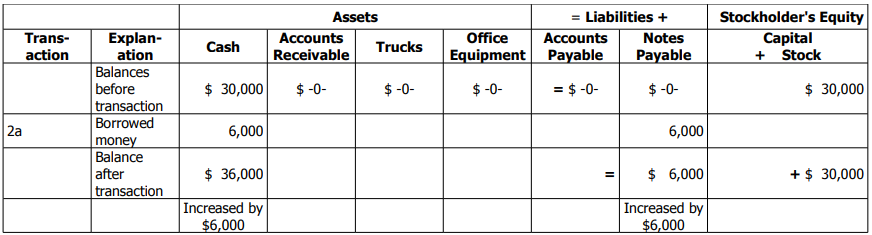 Transactions Affecting Only the Balance Sheet
Metro paid USD 20,000 cash for two used delivery trucks and USD 1,500 for office equipment. Trucks and office equipment are assets because the company uses them to earn revenues in the future. Note that this transaction does not change the total amount of assets in the basic equation but only changes the composition of the assets. This transaction decreased cash and increased trucks and office equipment (assets) by the total amount of the cash decrease. Metro received two assets and gave up one asset of equal value. Total assets are still USD 36,000. The accounting equation now is:
Transactions Affecting Only the Balance Sheet
Transactions Affecting Only the Balance Sheet
Metro purchased an additional USD 1,000 of office equipment on account, agreeing to pay within 10 days after receiving the bill. (To purchase an item on account means to buy it on credit.) This transaction increased assets (office equipment) and liabilities (accounts payable) by USD 1,000. As stated earlier, accounts payable are amounts owed to suppliers for items purchased on credit. Now you can see the USD 1,000 increase in the assets and liabilities as follows:
Transactions Affecting Only the Balance Sheet
Eight days after receiving the bill, Metro paid USD 1,000 for the office equipment purchased on account (transaction 4a). This transaction reduced cash by USD 1,000 and reduced accounts payable by USD 1,000. Thus, the assets and liabilities both are reduced by USD 1,000, and the equation again balances as follows:
Transactions Affecting Only the Balance Sheet
Transactions Affecting Only the Balance Sheet
Transactions Affecting Only the Balance Sheet
Part A, is a summary of transactions prepared in accounting equation form for June. A summary of transactions is a teaching tool used to show the effects of transactions on the accounting equation. Note that the stockholders’ equity has remained at USD 30,000. This amount changes as the business begins to earn revenues or incur expenses. You can see how the totals at the bottom of Part A of Exhibit 3 tie into the balance sheet shown in Part B. The date on the balance sheet is 2010 June 30. These totals become the beginning balances for July 2010.
Transactions Affecting Only the Balance Sheet